Project # 12, Smart WalkerREU student: Jonathan GuilbeGraduate mentors: Sharare Zehtabian, Siavash KhodadadehFaculty mentor(s): Dr. Turgut, Dr. Boloni
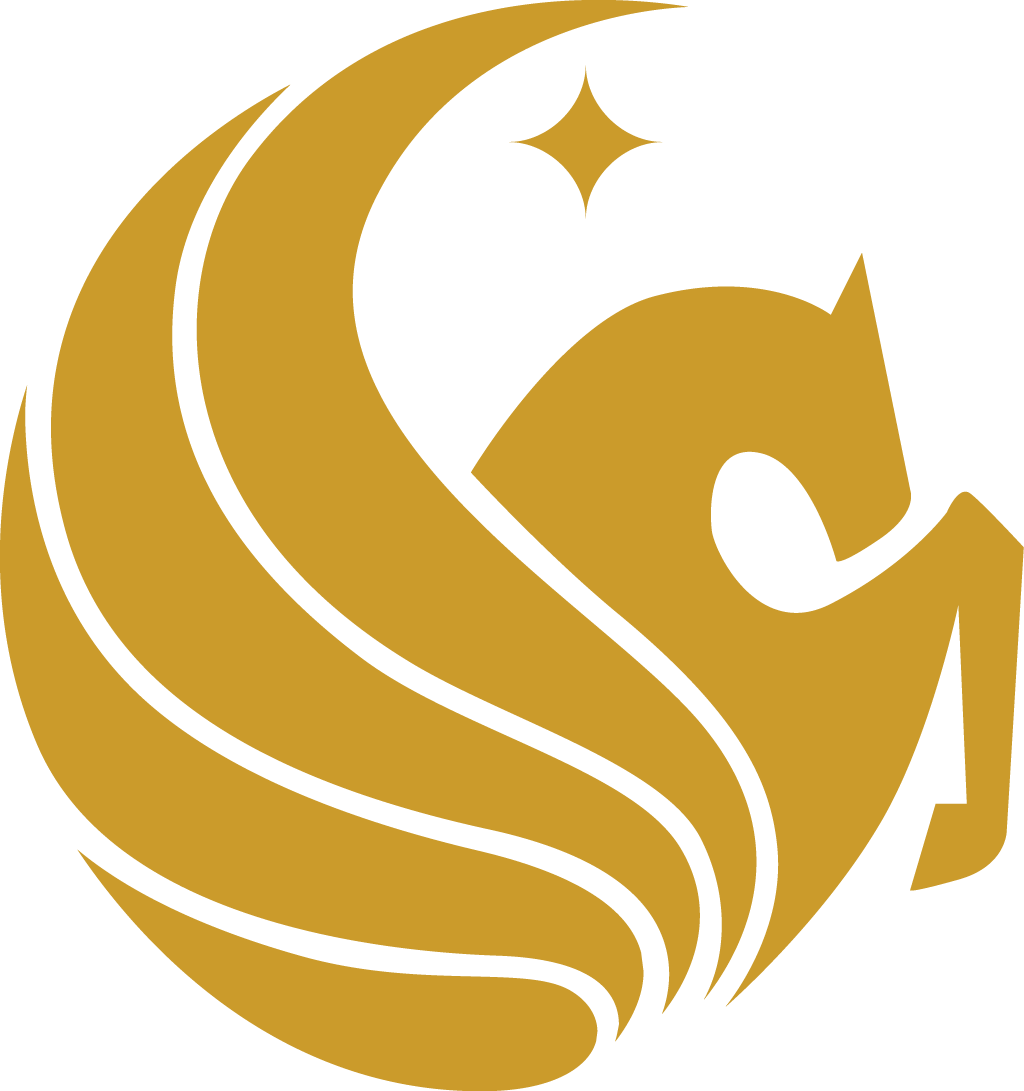 Week 6 (June 18 – June 22, 2018)
Accomplishments:
After bouncing around 3 different ideas, we finally implemented a obstacle detecting, distance measuring method that is producing good results. Instead of neural networks or point clouds, we simply modified our old way of doing it (Is the slope positive?)
Everything needed to set up a new walker has been ordered, which means more realistic tests soon.

Problem & Solutions
Can only do so much testing without an actual setup, but hopefully this should be fixed soon. Currently, testing situations such as how it reacts with stairs is tricky since everything needs to be plugged in.
Spent quite a bit of time on the other 2 ideas we had. We learned a lot from them, so it wasn’t a complete waste. Also gives us good backups to fall on to.
Plans for next week:
Set up our new walker with the Kinect.
Perform some more tests, refine code accordingly.
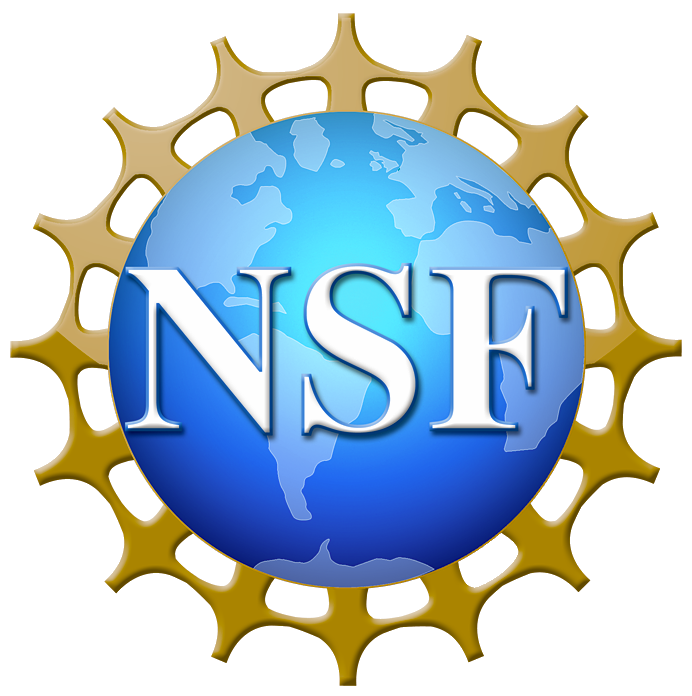 NSF REU Research Experience on Internet of Things 2018